4thstage Biology Department Practical Medical Bacteriology    2nd semester
Gram Negative Bacilli  Oxidase Positive
(Lab 3)
MSc. Ala J Ahmad
Genus: Pseudomonas sp
Gram-negative, rod-shaped bacterium.
Aerobic
Non-lactose fermenter.  Motile with the polar-flagellum Simple growth requirement.
Widely distributed in water, soil, and human-animal intestine.
Pseudomonas aeruginosa
Biofilm producer.
Multidrug resistant pathogen.
The organism is considered opportunistic causing nosocomial  infections	such as:
Ventilator-associated pneumonia.
Eye infection secondary to trauma or surgery.
Otitis externa.
Cystic fibrosis
Urinary tract infection and various sepsis syndromes.
Lab diagnosis of Pseudomonas aeruginosa
Specimen: pus, urine, sputum, blood, eye  swabs.
Smear: Gram-negative rods.

Culture:
Obligate aerobe, grows on all routine  media over wide range of temperature  (5-42 ˚C).
Bluish-green pigmented large colonies  with characteristic “fruity” odor on  culture media such as Nutrient agar and Cetrimide agar which is a selective medium for this bacterium.
Lab diagnosis of Pseudomonas aeruginosa
Biochemical reaction:
Oxidase and catalase positive.  IMVIC test: ---+
Sugar fermentation and H2S production: red slant/red butt with no  H2S and gas.

Identification of this bacterium is based on oxidase positivity,  colony morphology, non-lactose fermenter on MacConkey,  characteristic of pigment production and growth at 42˚C.
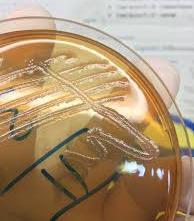 Catalase
NA or Cetrimide agar
Pseudomonas aeruginosa
MA
IMViC ---+
TSIA
Genus: Vibrio sp.
Species of medical importance: Vibrio cholerae

Gram-negative, curved rods.  Facultative anaerobes.
Actively motile.
Typically found in salt water.
 Cause foodborne infection, eating undercooked seafood.
Lab diagnosis of Vibrio sp.
Specimen: mucus flecks from stools.

Smear: Although observed as a gram-negative organism, it is easily seen and recognized on direct dark-field microscopy examination of the stool showing the rapidly motile vibrios.
Lab diagnosis of Vibrio sp.
Culture
For enrichment, a few drops of stool can be incubated for 6–8 hours  in alkaline peptone water at room temperature as well as 37 ˚C.

Growth is rapid in peptone agar; on blood agar with a pH near  9.0(rapidly killed by acid).

Thiosulphate citrate bile salt sucrose agar (TCBS) media is  selective media for primary isolation of V.cholerae, on which it  produces convex, smooth, round yellow colonies that are readily  visible against the dark-green background of the agar.
TCBS
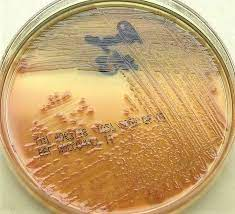 Catalase
MA
TCBS
Vibrio cholerae
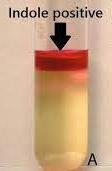 IMViC +-++
TSIA
An adult cholera victim. The hands show wrinkled skin
Genus: Helicobacter sp
Helicobacter pylori
Spiral-rod shaped gram negative bacterium.  Microaerophilic.
Actively	motile	with	multiple	flagella	at	one  pole.
Causing gastritis and gastric ulcer.